Секрет успеха исследовательской деятельности
Савченко Татьяна Александровна, учитель истории и обществознания МАОУ СОШ №11 им. И.И. Гармаша 
ст. СтаролеушковскойМО Павловский район 
Краснодарского края
Мы должны строить свое будущее на прочном фундаменте. 
И такой фундамент — это патриотизм. 
В. В. Путин
Целью патриотического воспитания является формирование у детей гордости за свою страну, уважительного, бережного отношения к ее истории, культуре, формирование активной позиции в защите интересов своего государства, экологического мировоззрения, социальной ответственности, стремления внести собственный вклад в развитие своей малой родины: станицы, района, края, страны
Почему исследовательская деятельность?
В научном определении исследование — это решение проблемы, включающее в себя теоретический анализ, оформление гипотез, практическую проверку полученных гипотез и оформление результатов. 
С одной стороны, данный вид деятельности открывает безграничные просторы познания для обучающихся, с другой — нацеливает их на самостоятельность.
 Учитель в данном случае выступает лишь как наставник, чья задача — регулировать и направлять. 
Проектно-исследовательская работа –это кладезь для развития всех УУД, особенно личностных УУД  (это действия, обеспечивающие определение ценностно – смысловой ориентации обучающихся. Также они способствуют определению человека своего места и роли в обществе и установлению благополучных межличностных отношений). Пожалуй это самые сложные действия, оценку которым  дает сама  жизнь.
Возможности для ведения исследовательской деятельности в школе
ФГОС ООО и СОО предполагает предметно-деятельностный подход, проектно-исследовательскую деятельность как один из основных методов обучения, более того и в 9 и в 11 классах предусмотрена защита итогового индивидуального проекта
 В учебный план школы включен предмет «Проектная деятельность» 
Кружок в рамках  внеурочной деятельности в 9 классах «История в лицах»
 Само содержание  историко-обществоведческих наук наполнено духом патриотизма и гражданственности 

Таким образом, у нас есть все основания  для того, чтобы воспитывать патриотичную личность через исследовательскую деятельность
Секрет успеха
Материал, предлагаемый детям для исследования обязательно должен затрагивать личный  интерес. Такие работы имеют самый большой эффект.
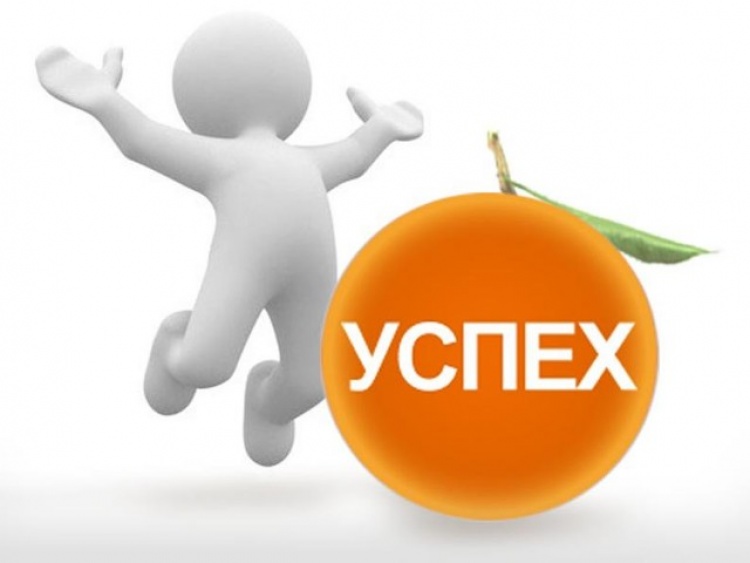 http://freeppt.ru
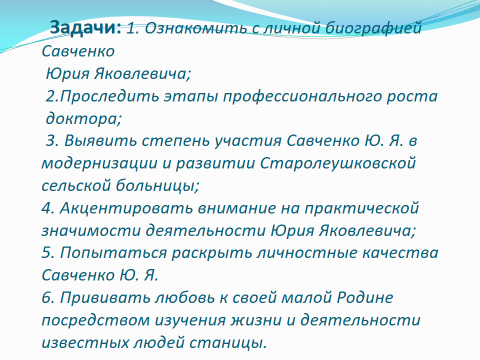 Познавательный интерес возник до начала работы!
Это  очень ценно, стал мотивом к исследованию. Объектом стал дедушка Савченко Александра хирург, главный врач участковой Старолеушковской больницы Савченко Юрий Яковлевич. К моменту написания работы Юрий Яковлевич уже  ушел из жизни. Исследование было построено на воспоминаниях его жены, детей, коллег, а также анализа документов, фотографий. Это было сложно, так как надо было обработать большой объем информации. Но ученик справился, стал победителем на школьной конференции «Первые шаги в науку», победителем зонального этапа Конкурса исследовательских проектов школьников в рамках краевой научно-практической конференции «Эврика»
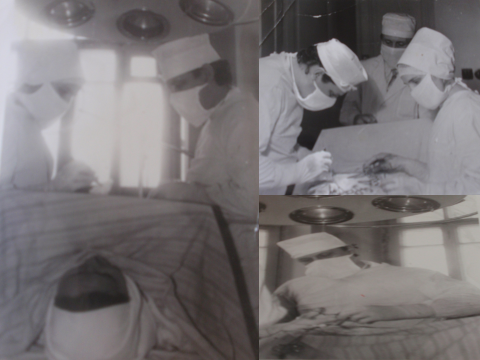 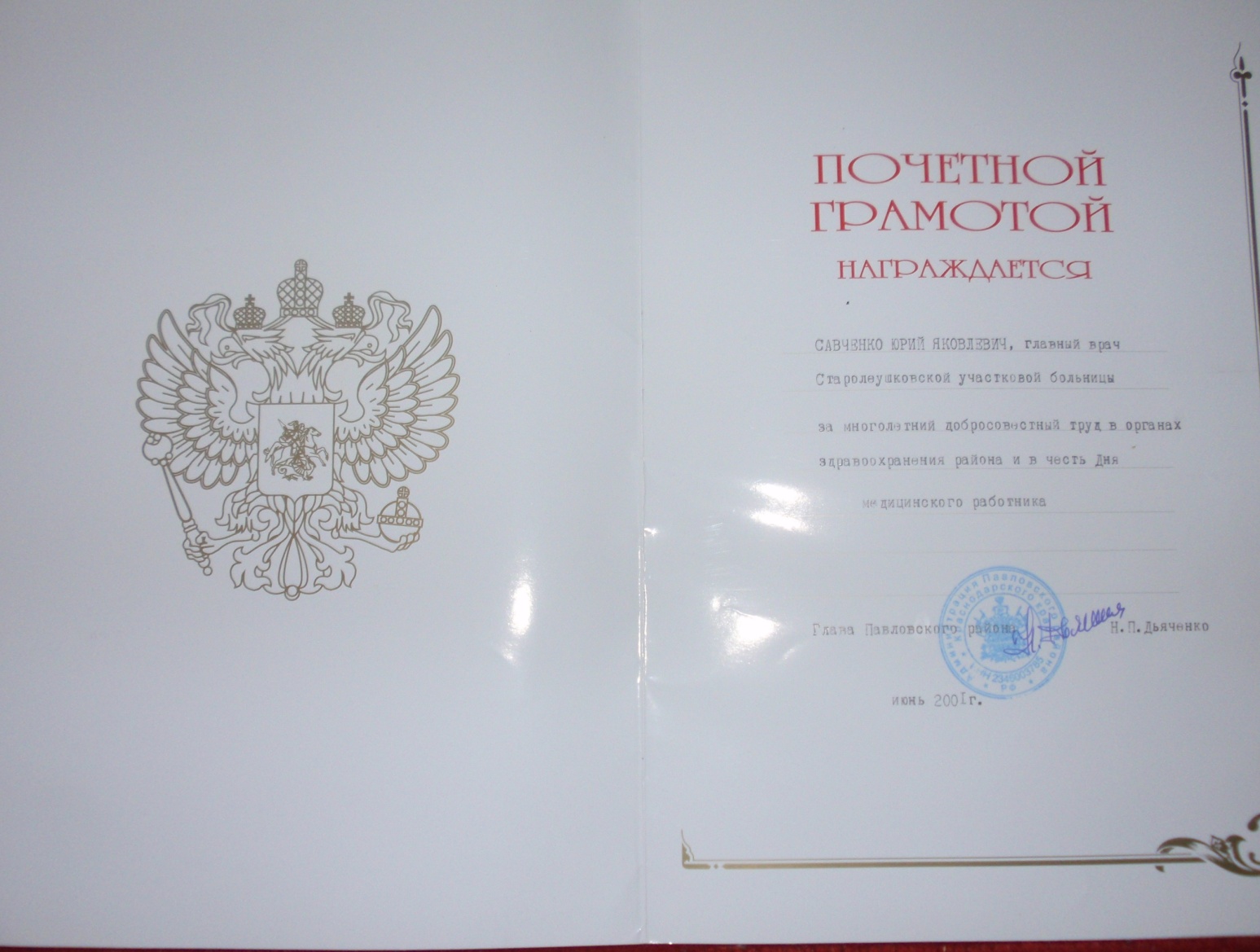 Долгосрочный положительный эффект
Во-первых, Александр познакомился с историей своей семьи, узнал, что его бабушка была оперной певицей, служила в Ижевском театре.
 Во-вторых, его настолько поразила история жизни деда, его самопожертвование, жизнь во имя людей (экстренные операции без перчаток, при этом заразился гепатитом,  что подорвало его здоровье,  прямое переливание собственной крови умирающему ребенку, с сыном которого сейчас Александр дружит), 
нет, он не стал врачом, он выбрал другую профессию.
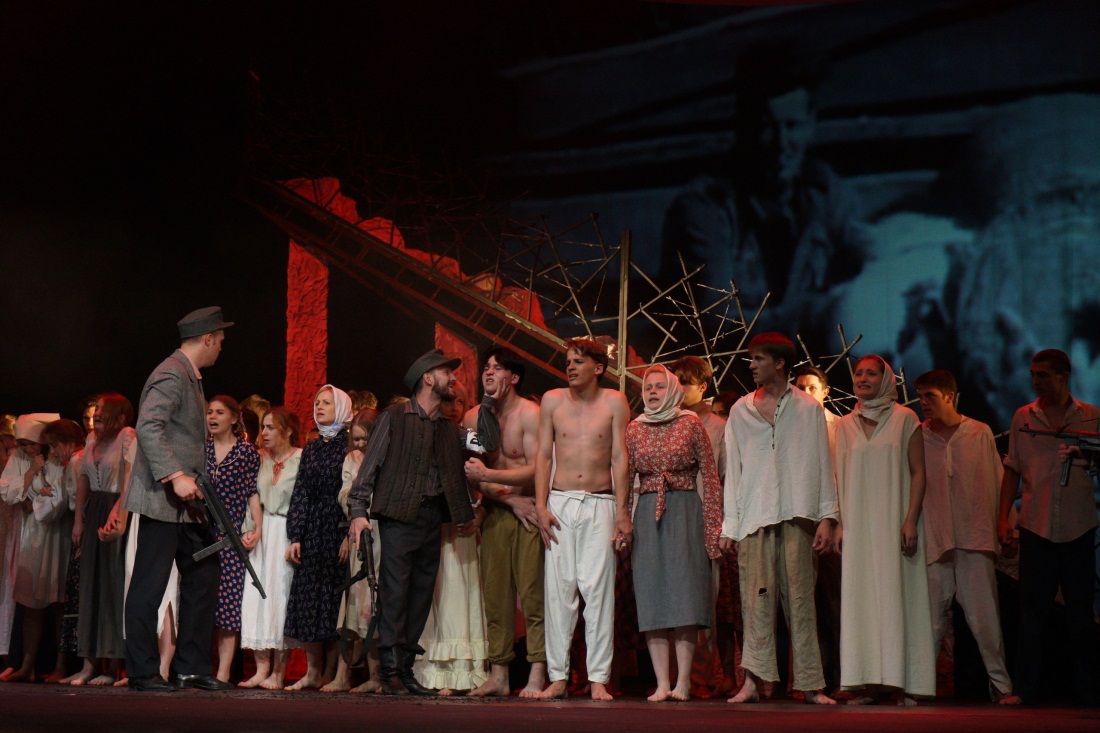 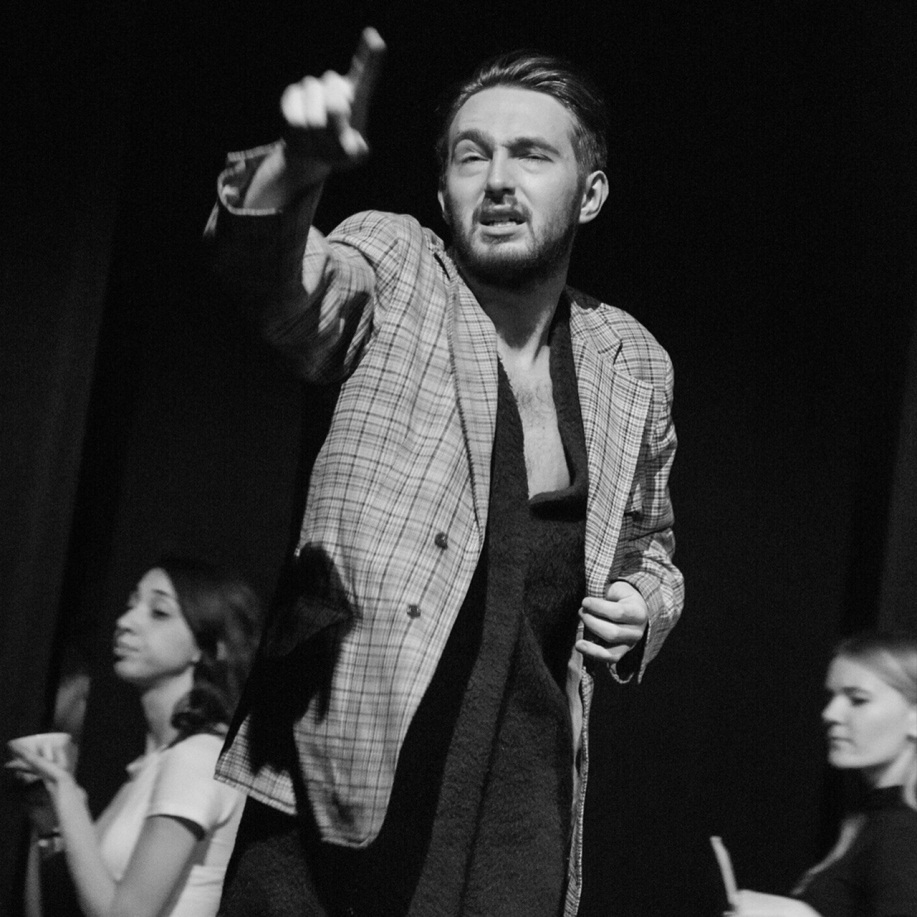 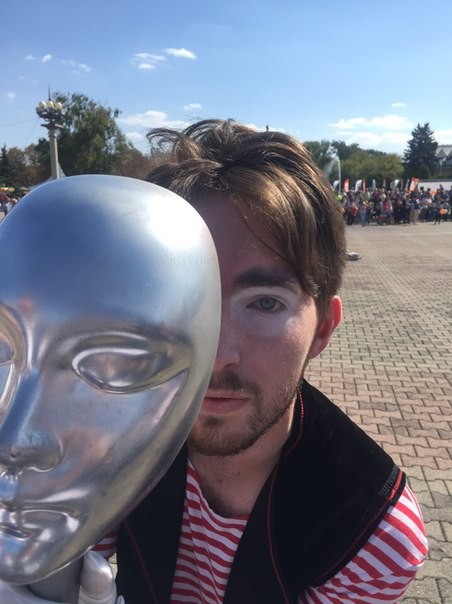 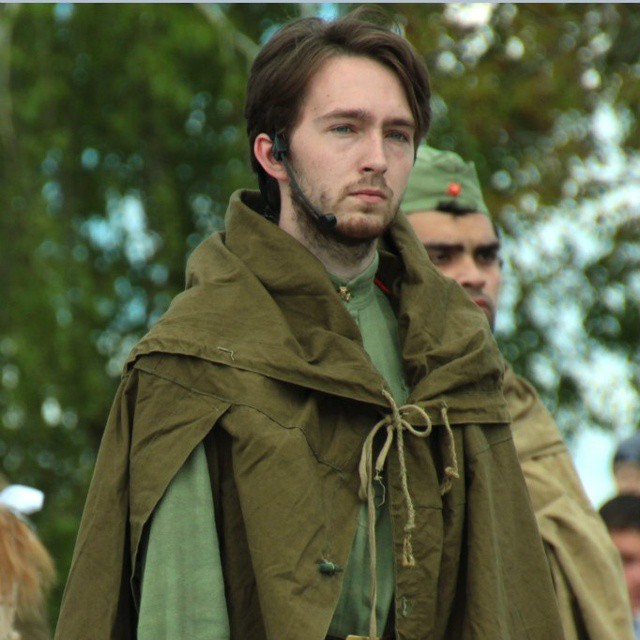 Патриотизм через семейные ценности, через пример и авторитет близких
Став студентом Краснодарского государственого института культуры, театрального отделения, которое он закончил с красным дипломом, он ни на минуту не забывал о своей семье  и о том, главном чему его научили,  быть полезным людям. Участвуя в конкурсе публичных выступлений уже в институте по теме: «Великие люди России», он не сомневался, кто станет героем его рассказа. 
Мысль о том, чем бы ты не занимался, помни о главном: люби людей и место, где ты родился, была доведена до каждого! Зал аплодировал стоя. Это был успех, 1 место.  Это был и мой успех. Сегодня это успешный актер, режиссер, у которого несколько интересных  проектов: пластический театр «Артисто-шоу», цирк «De la Lune» и др.
Выводы:
Исследовательская работа, которую я организовала с учащимися 5-11 классов, помогает мне убедиться в правильном выборе средств патриотического воспитания школьников, так как разнообразные формы, методы, приемы патриотического воспитания в условиях школы позволяют приобщить ребенка к поисковой, исследовательской, аналитической деятельности, воспитать личность учащегося в духе активного созидательного труда, развивать духовность человека, формировать его гражданственность, но эта работа  должна стать личной потребностью самого ребенка, только тогда станут успешными  и ученик, и учитель .